Предметно – развивающая среда старшей группы детского сада № 12 г.о. Самара
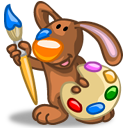 Ишмаева Гульнур Шарифовна (Воспитатель, г.Самара МБДОУ№12 "Дельфин")
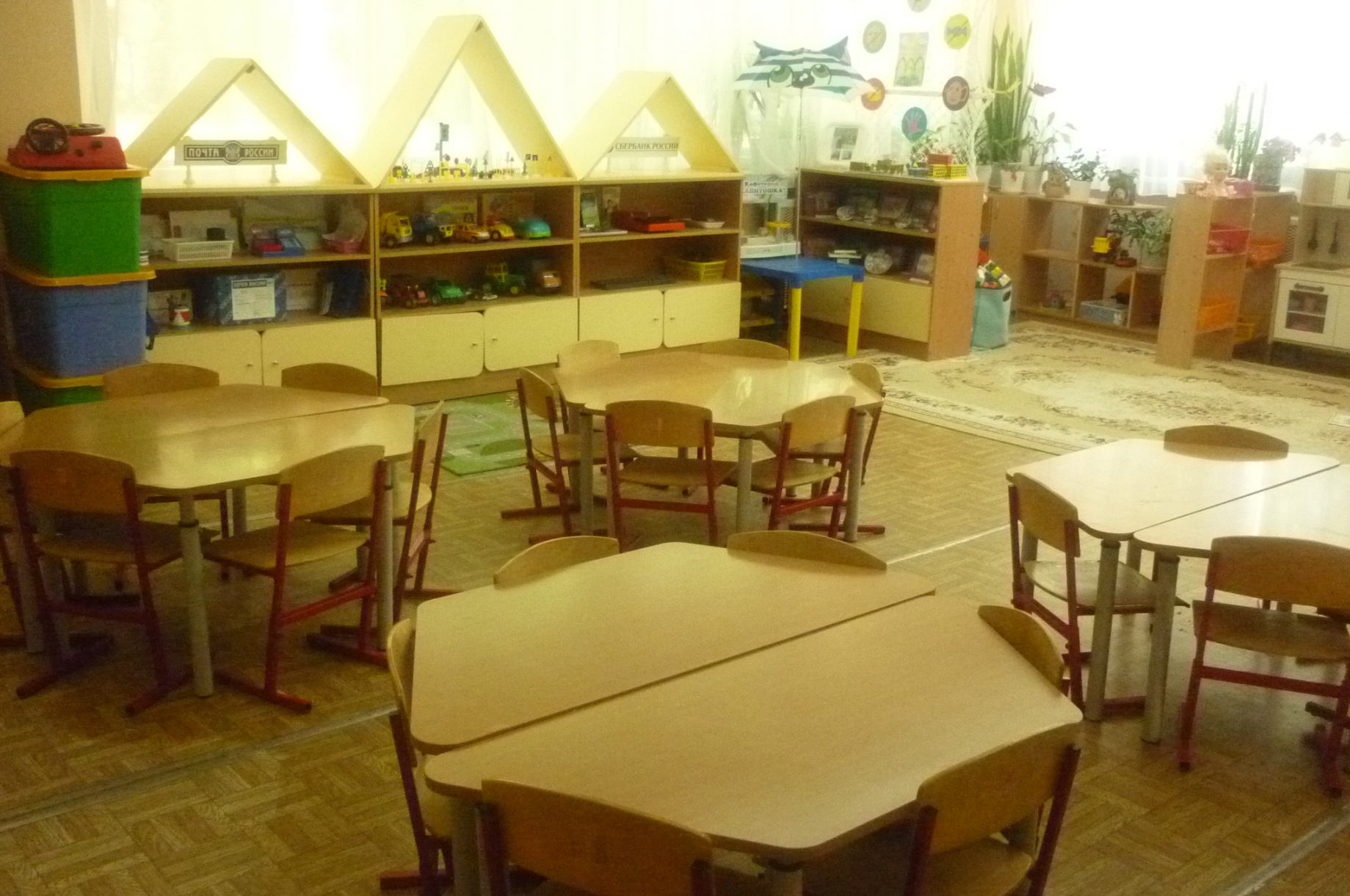 Социально – личностное развитие
Игровая зона Парикмахерская»
                                                         
                                                        
                                                         Игровая зона «Хозяюшка»
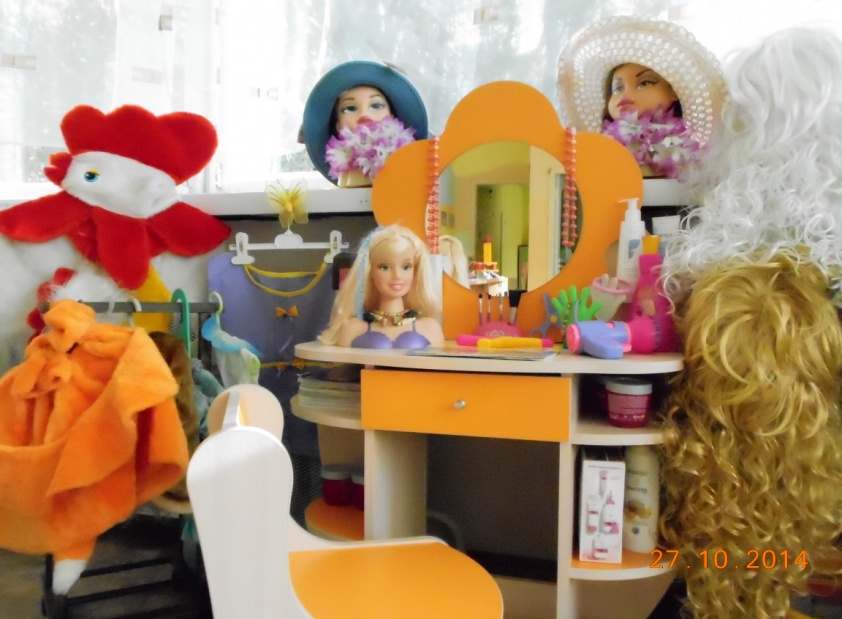 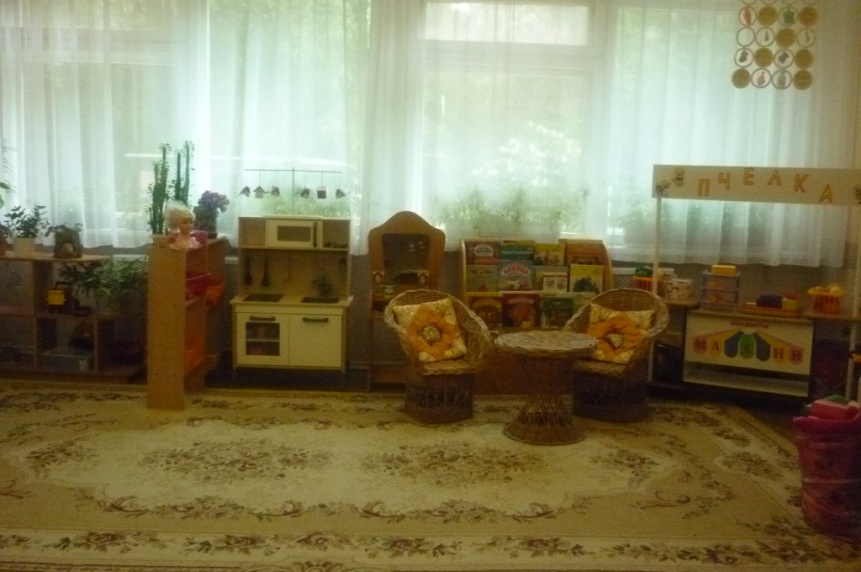 Социально – личностное развитие
Игровая зона «Магазин»
                                                              Игровая зона  «Травмпункт»                                     «Травмпункт»
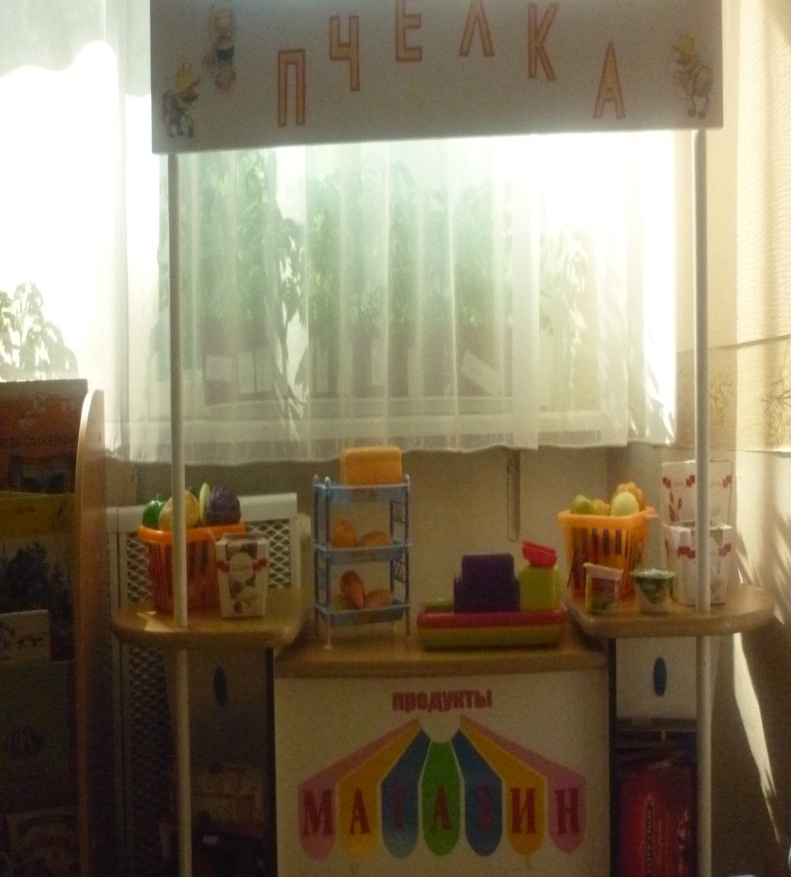 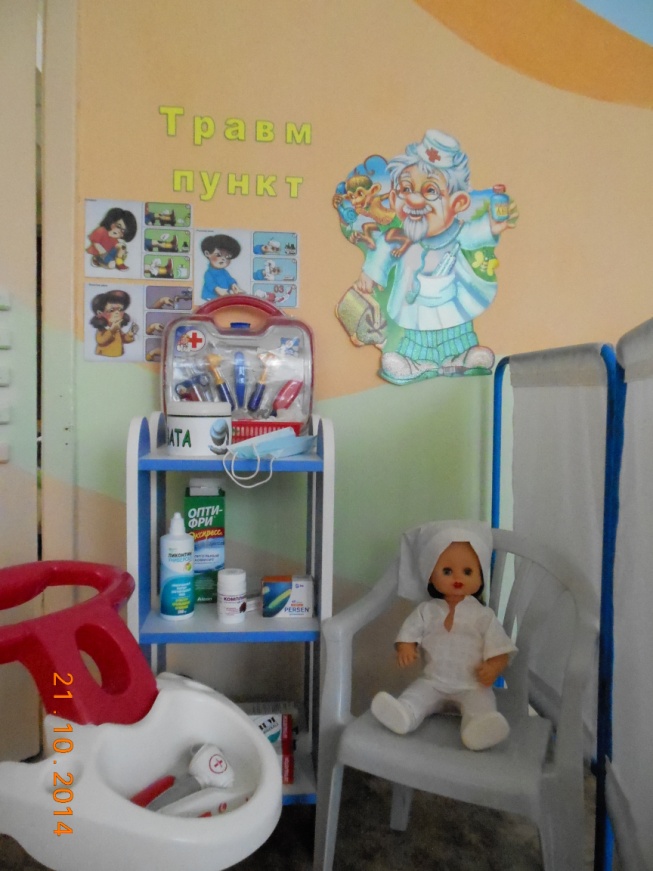 Социально – личностное развитие
Игровая зона «Дорожное движение»
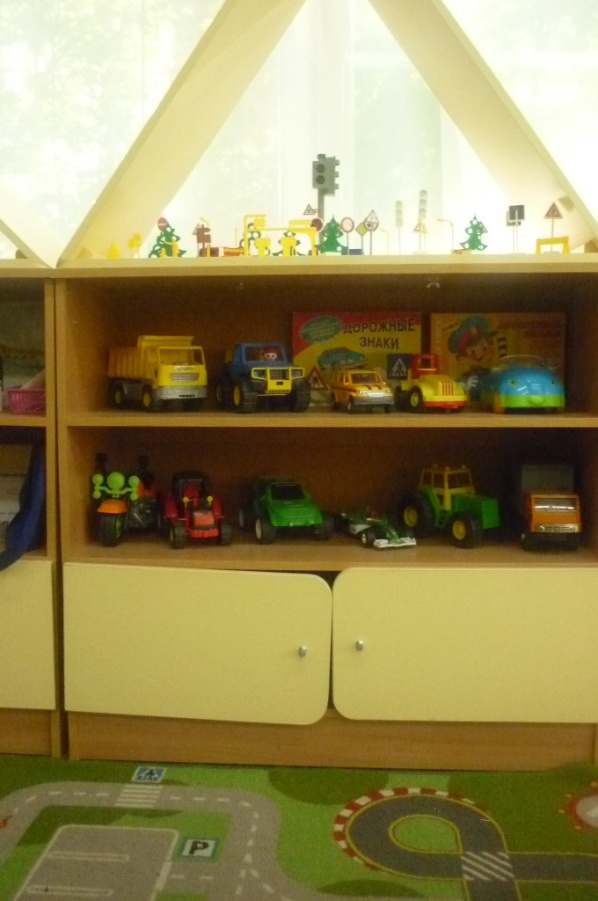 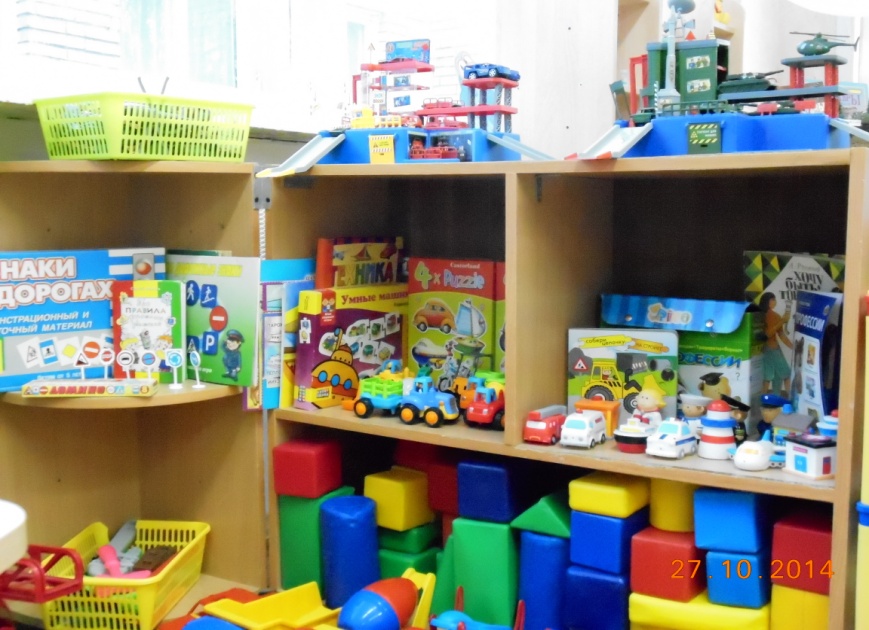 Социально – личностное развитие
Зона эмоциональной разгрузки
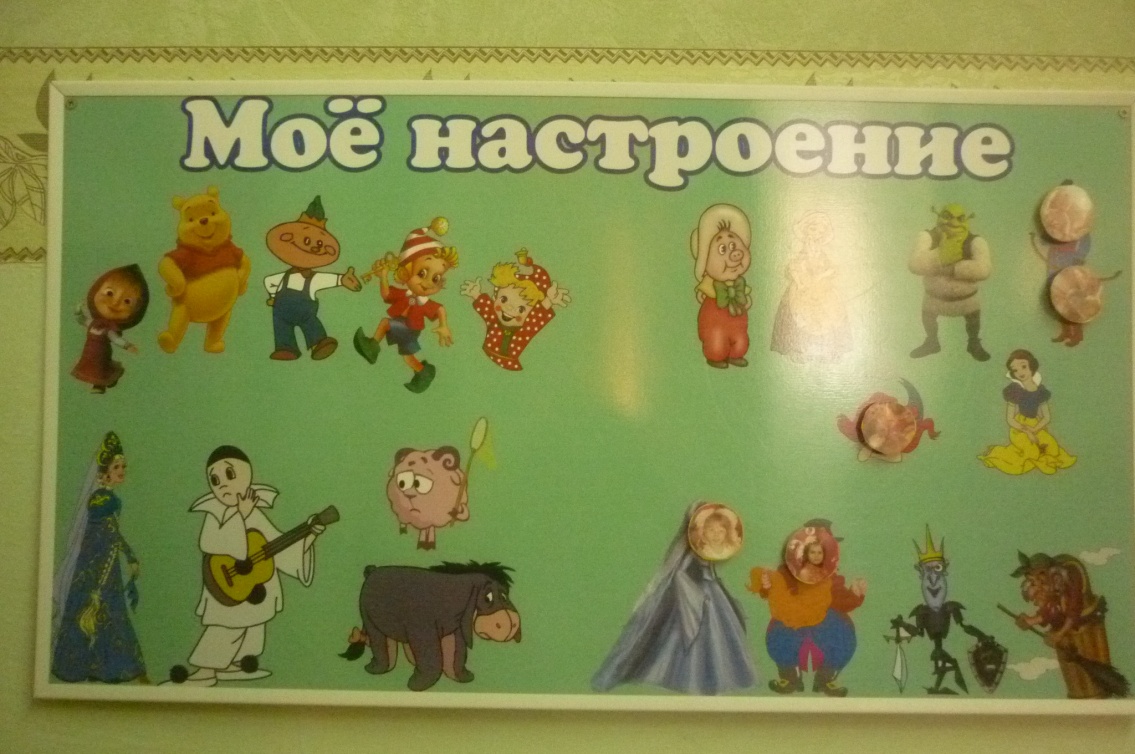 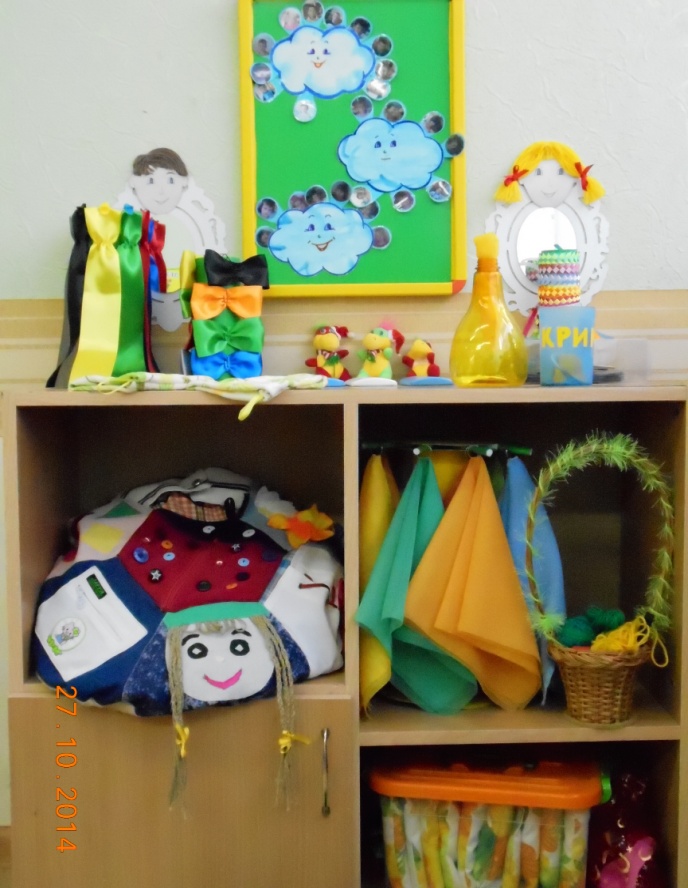 Позновательное развитие
Зона развивающих игр
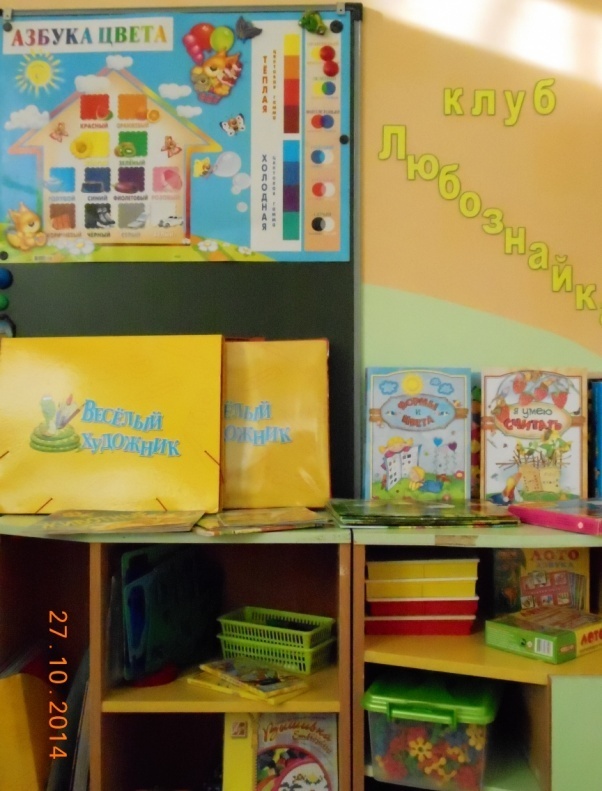 Позновательное развитие
Зона коллекционирования            Зона экспериментирования
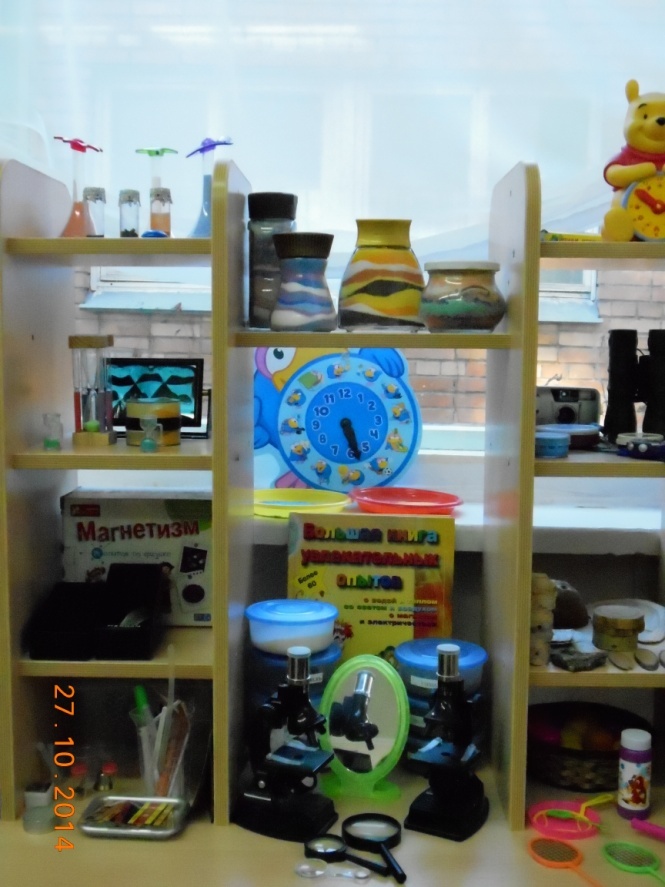 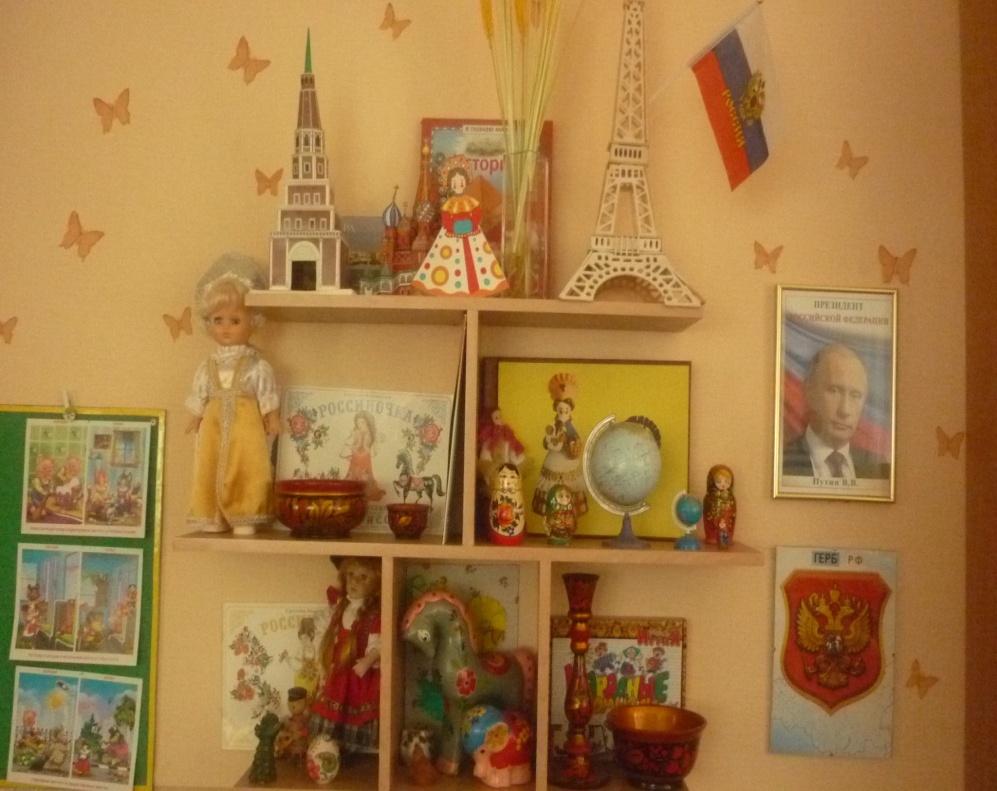 Позновательное развитие
Зона экологического воспитания
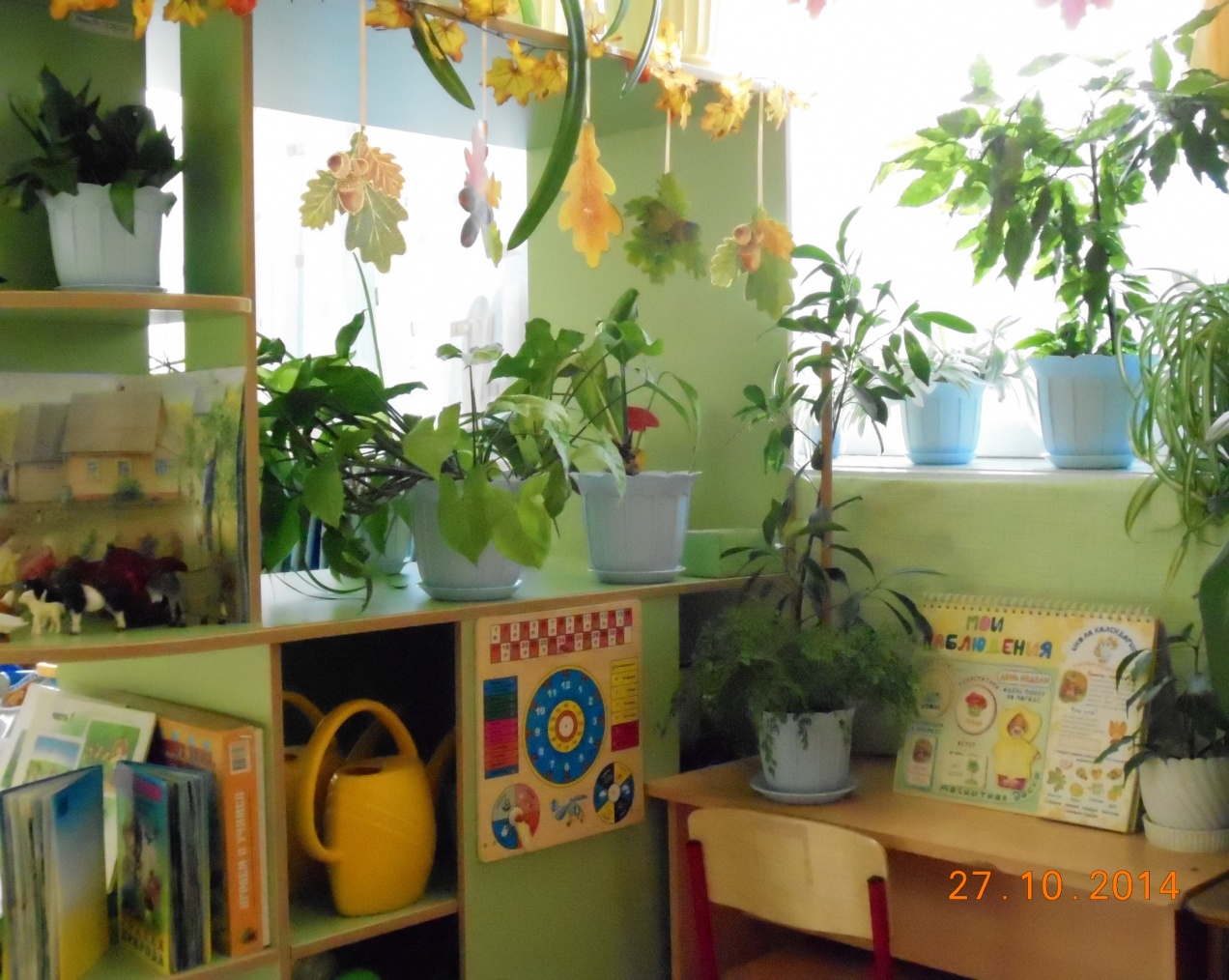 Зона экологического воспитания
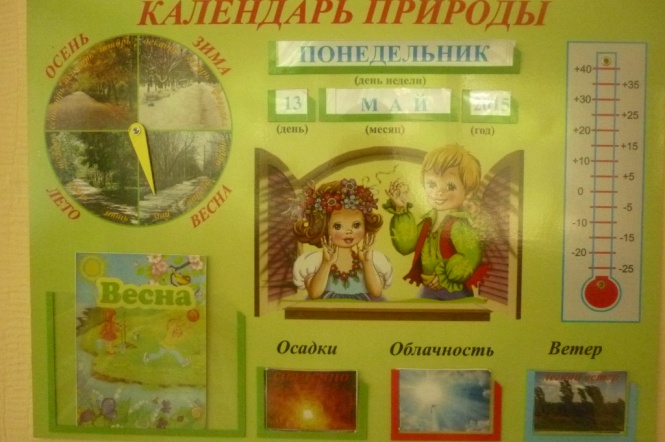 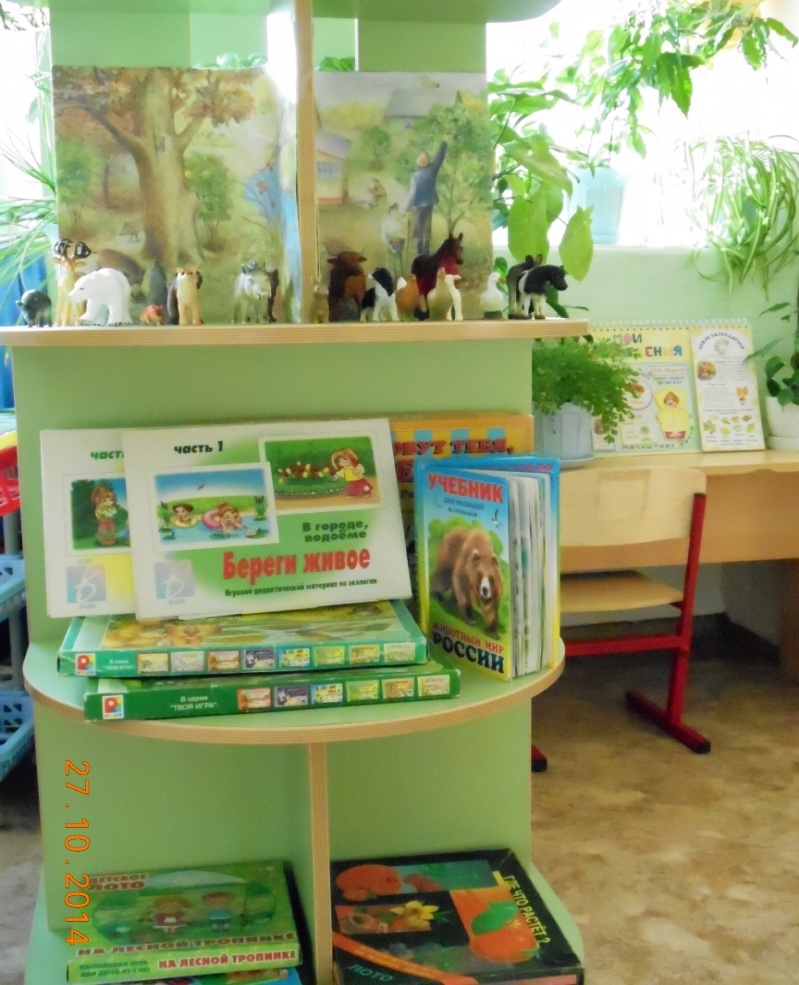 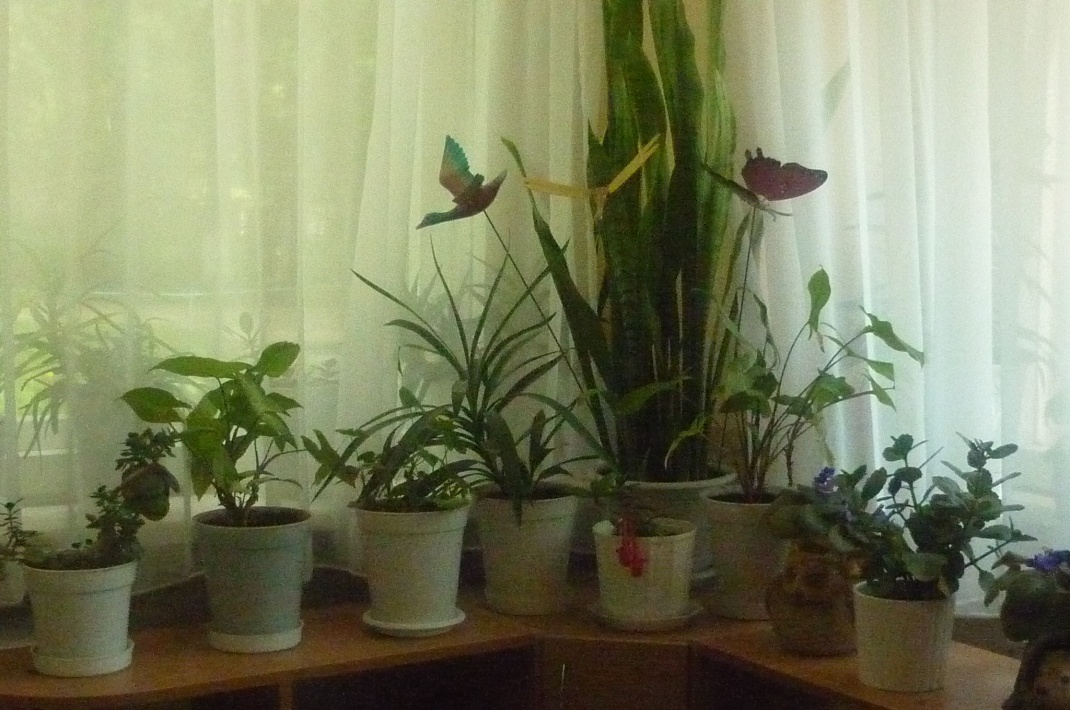 Речевое развитие
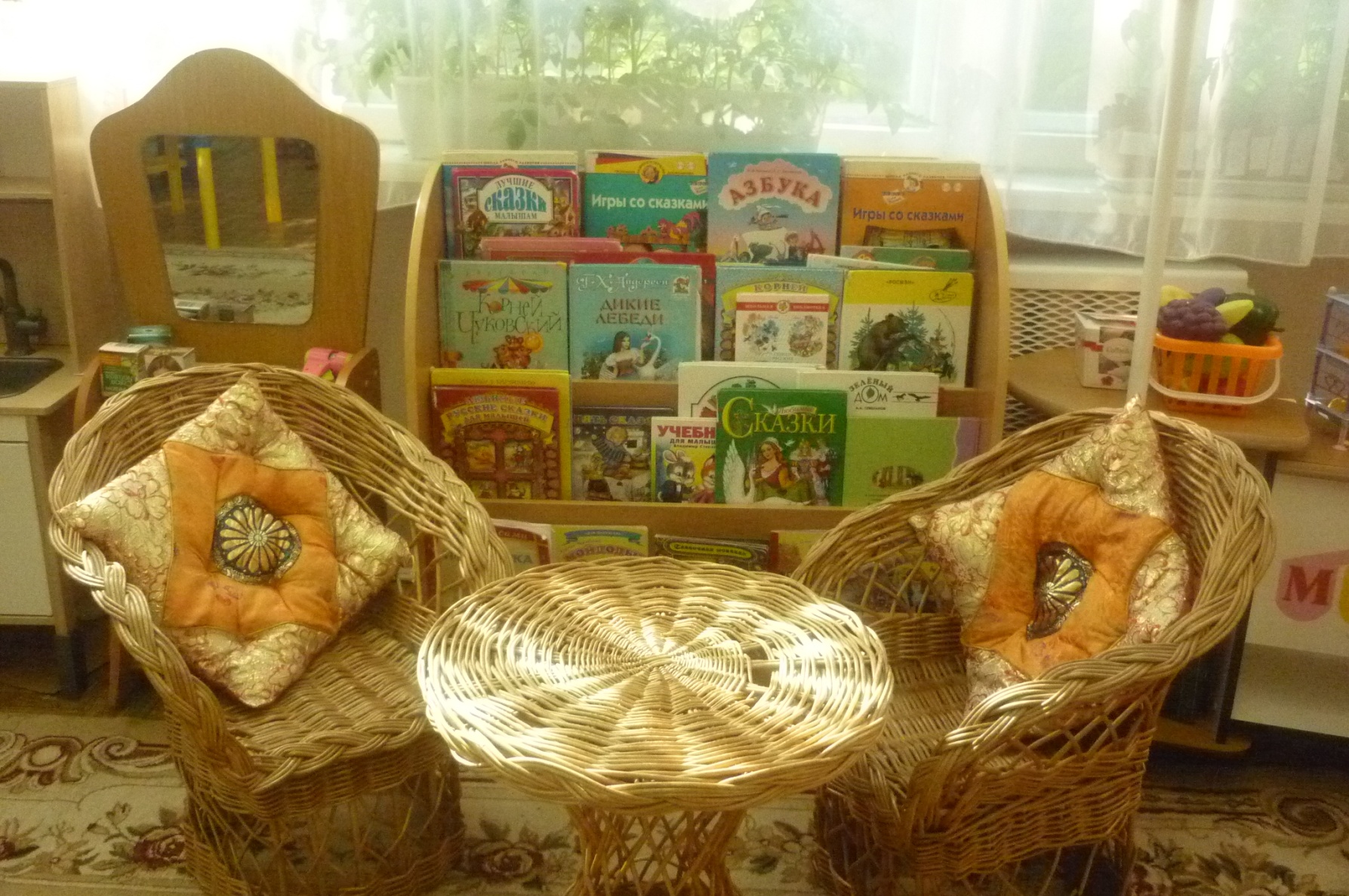 Центр книги
Художественно-эстетическое развитие
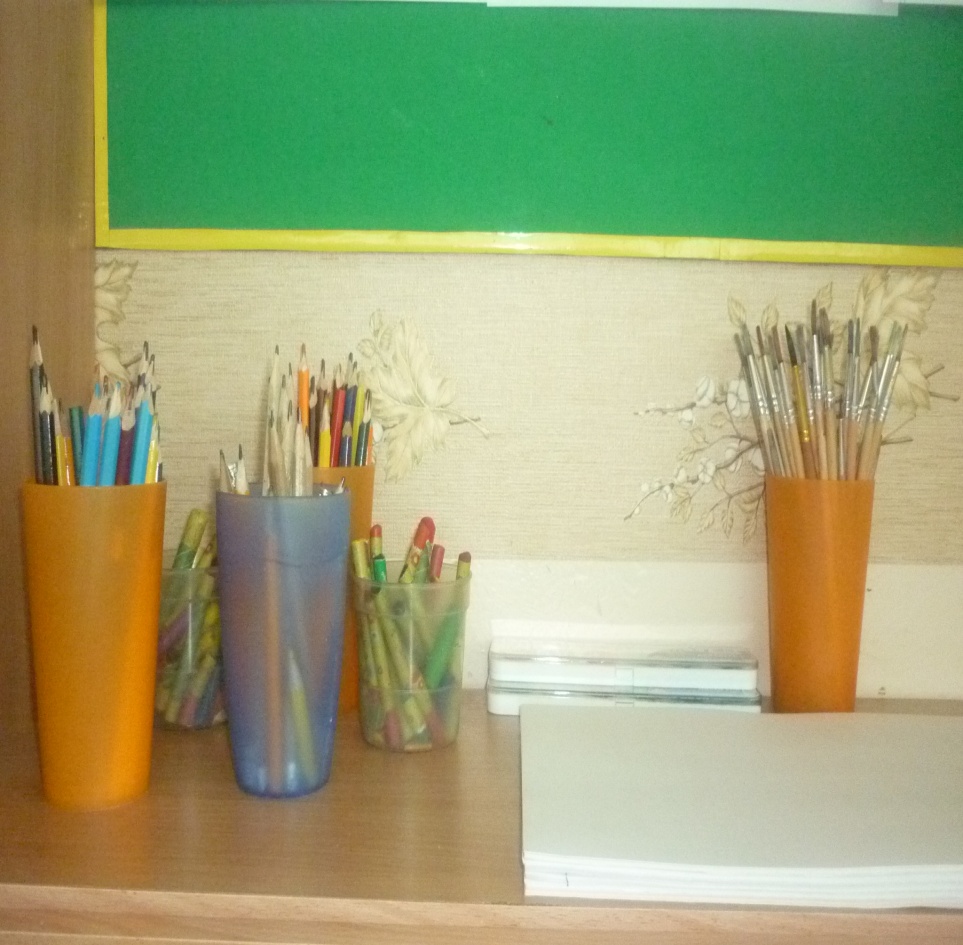 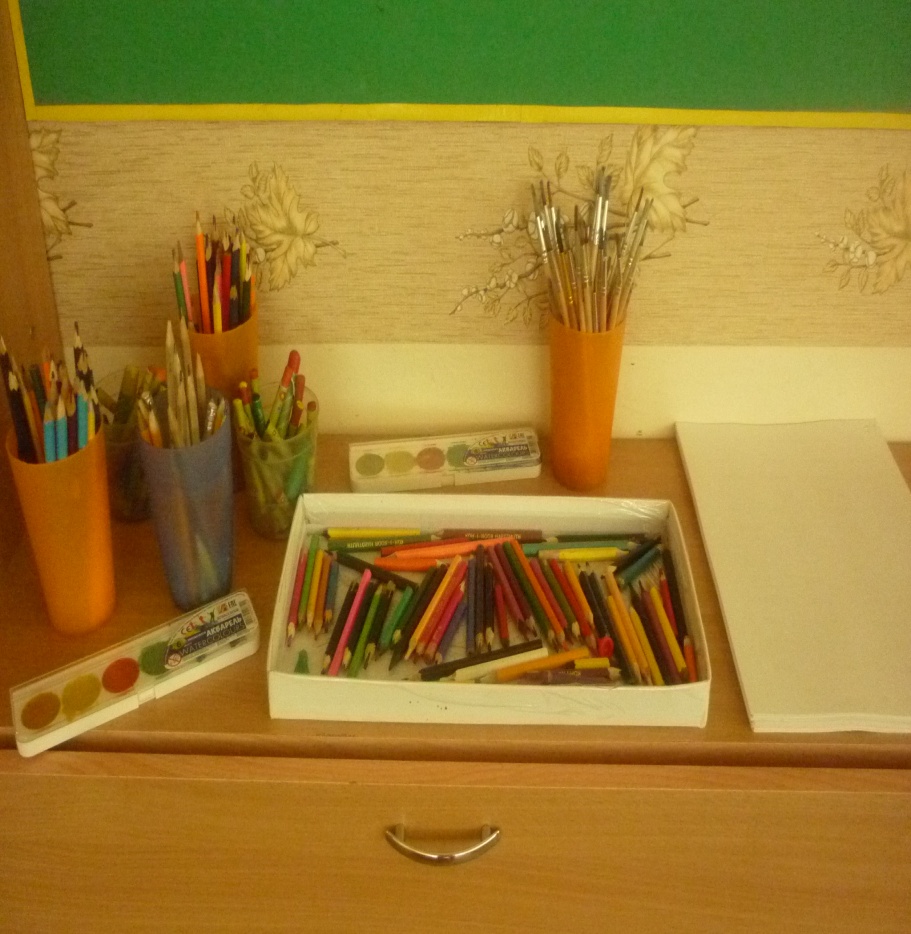 Речевое развитие
Зона речевого развития
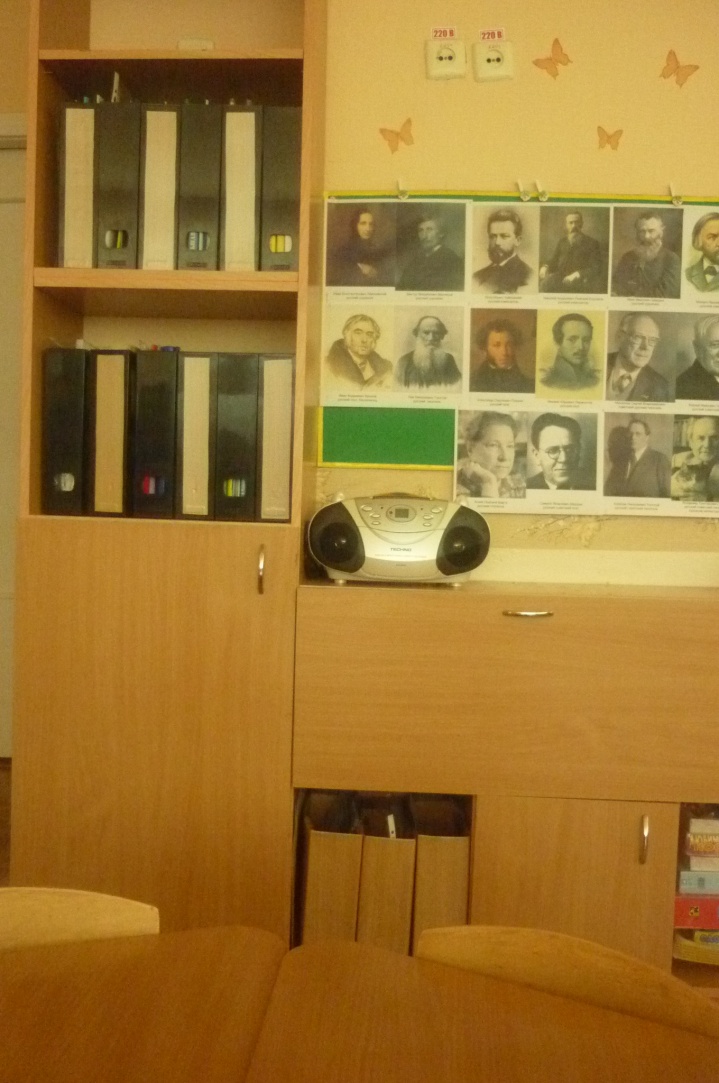 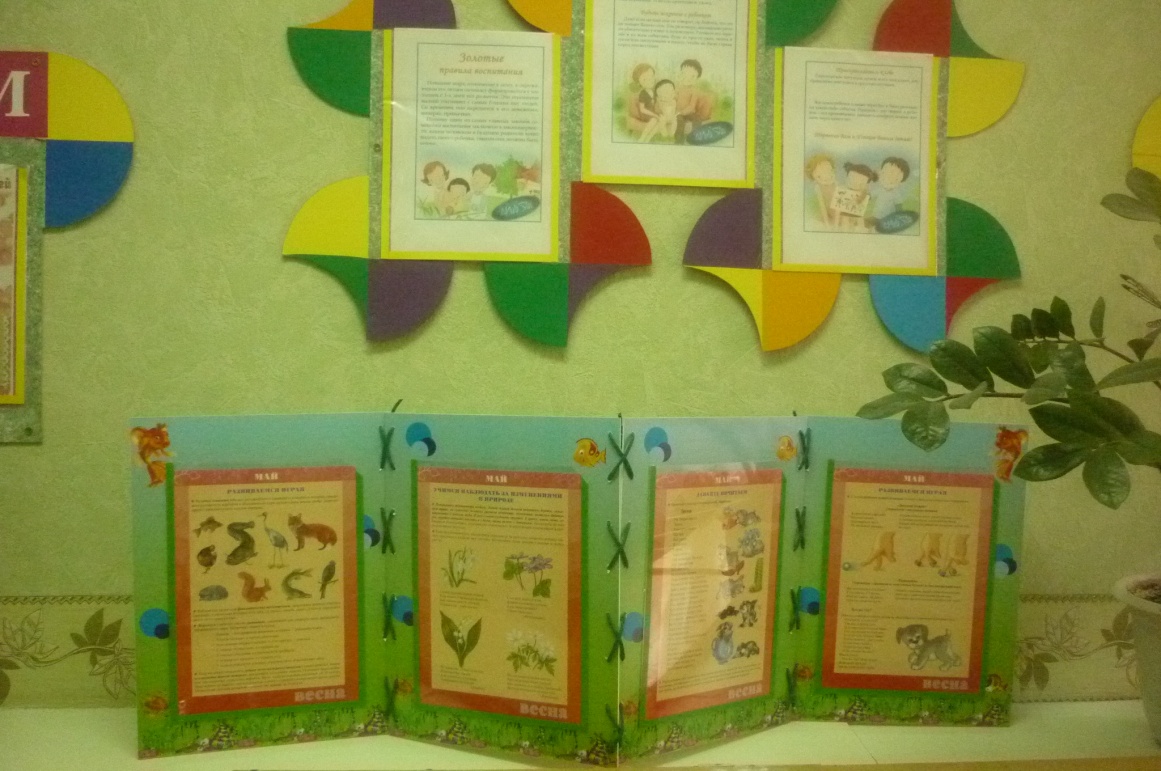 Физическое развитие
Спортивный уголок
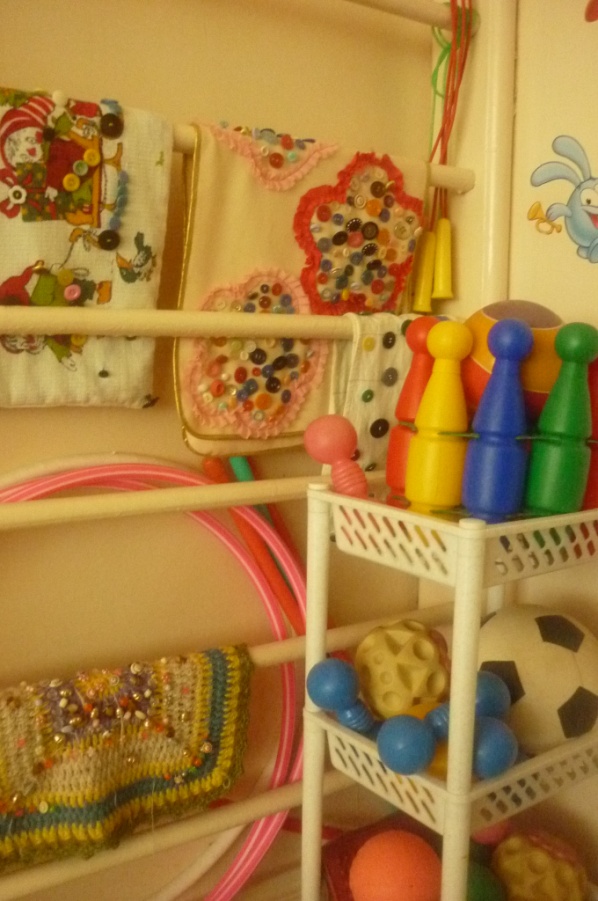 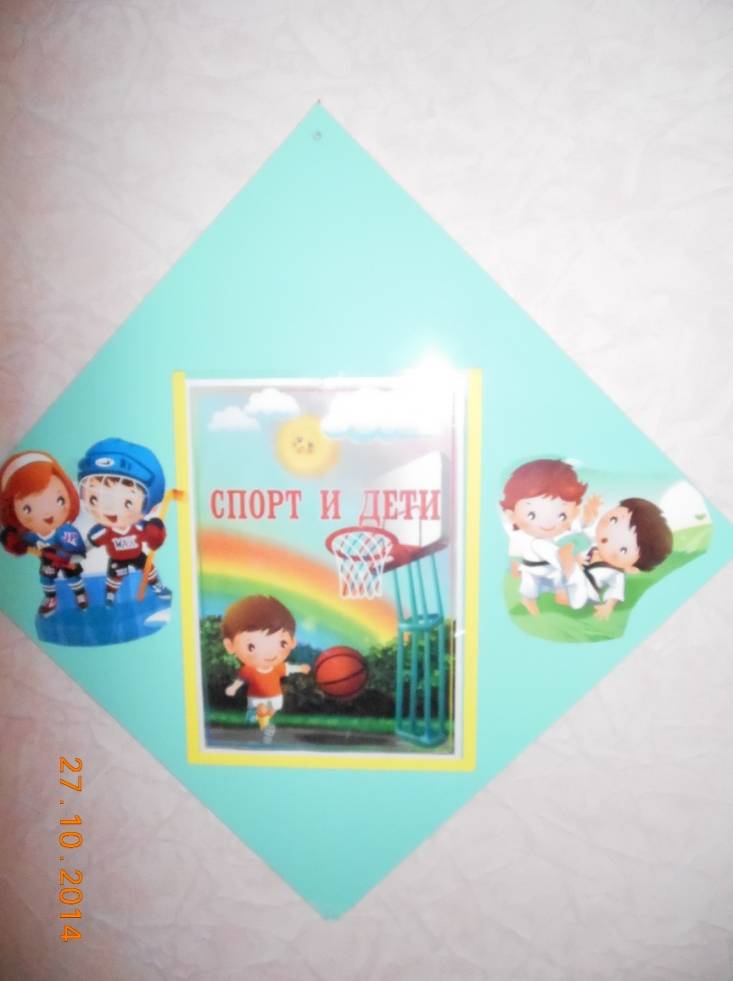 Авторский подход к организации развивающей среды  группы
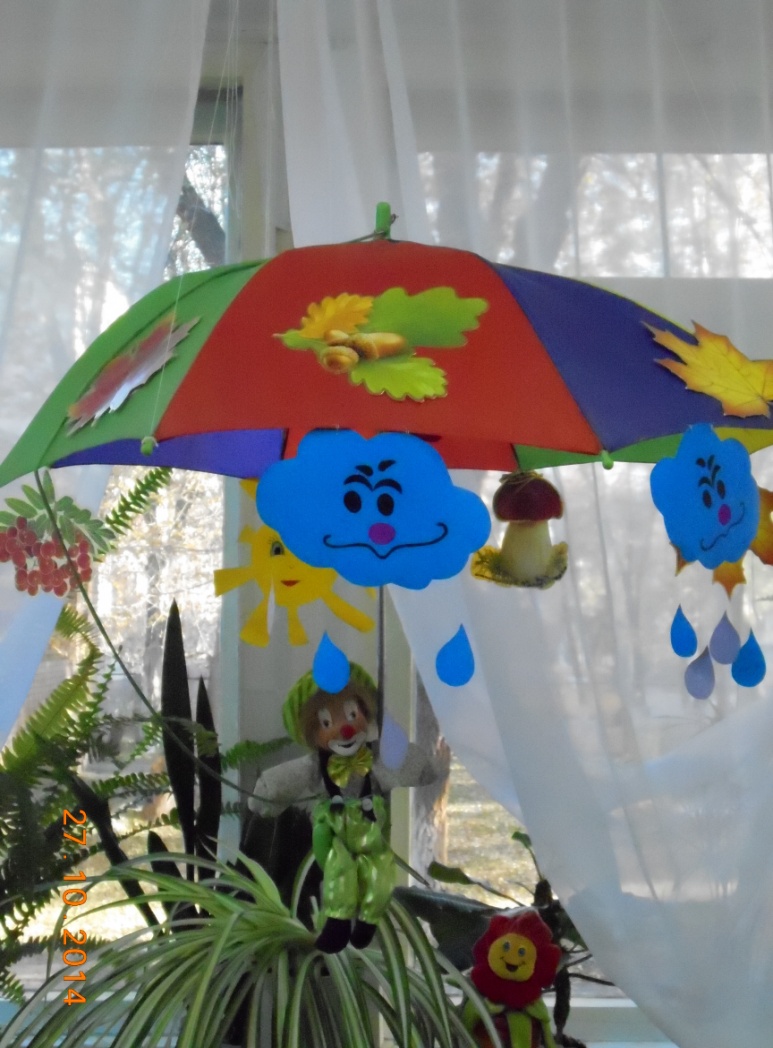 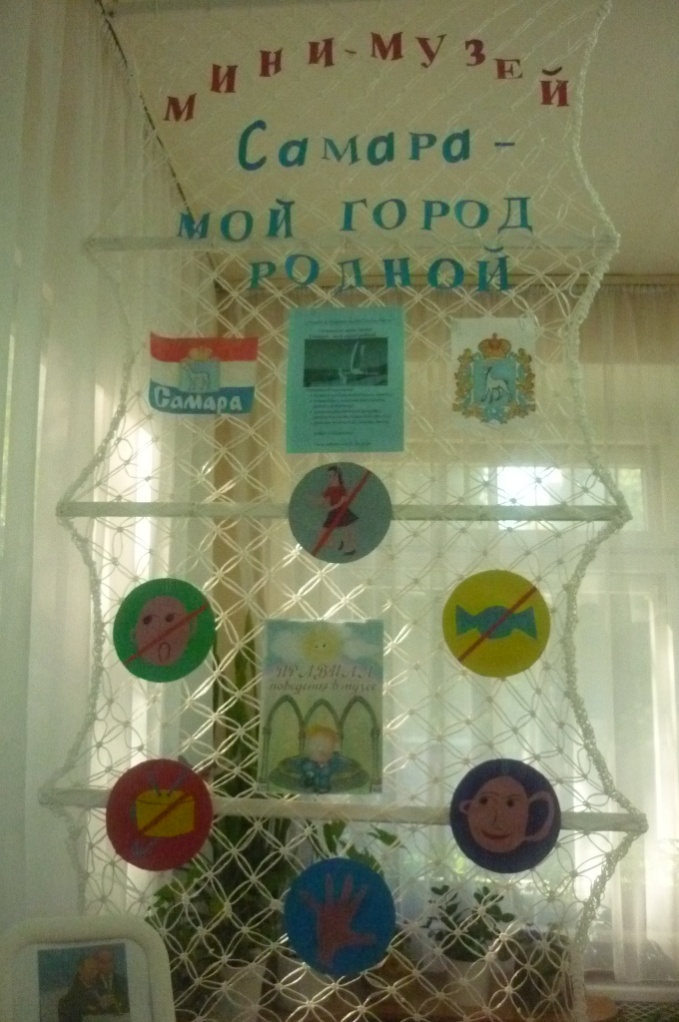